ბიოლოგიის დეპარტამენტის
  ასოც. პროფ. ნათელა ვარშანიძის სემინარი  თემაზე: აჭარის ეფემეროდების და ეფემერების მრავალფეროვნება
ეფემეროიდები  მრავალწლოვან ბალახოვან მცენარეთა თავისებური ჯგუფია, რომლებსაც ახასიათებთ განვითარების მოკლე სავეგეტაციო და გენერაციული პერიოდი, ისინი ადრე გაზაფხულზე 3-4 თვის  განმავლობაში  გაივლიან განვთარების ყველა ფაზას  და გადადიან სვენების მდგომარეობაში. ეფემეროიდები მესამეული  პერიოდის რელიქტური მცენარეებია. მათ  მიეკუთვნება ზოგიერთი ტუბერიანი, ბოლქვიანი და ფესურიანი ბალახოვანი მცენარეები.
ჩვენი გამოკვლევებით აჭარის ფლორისტულ რაიონში გავრცელებულია 35 სახეობის ეფემეროიდული ბუნების მცენარე, მათ შორის 14 სახეობა ორლებნიანია,  22 სახეობა ერთლებნიანი.  სახეობათა სიმრავლით გამორჩეული ოჯახებია: Liliaceae – 14 სახეობა, Primulaceae    –  8  სახეობა,  Amarilidaceae    –  6  სახეობა,  Ranunculaceae    –  4  სახეობა, Iridaceae  –  3 სახეობა.
ვეგეტაციის და ყვავილობის თავისებურებების მიხედვით გამოყოფილი იქნა 3 ჯგუფი.
1.   ზამთარ -ადრე გაზაფხულზე მოყვავილე ეფეროიდები 
2. გაზაფხულზე მოყვავილე ეფეროიდები
2.  შემოდგომაზე მოყვავილე ეფემეროიდები
ზამთარ -ადრე გაზაფხულზე მოყვავილე ეფეროიდებს მიეკუთვნება: ვორონოვის თეთრყვავილა,  Galanthus woronowii, რიზეს თეთრყვავილა G. risehensis, კრასნოვის თეთრყვავილა G. krasnovii, აჭარის  ყოჩივარდა Cyclamen adzharicum
ეფემეროიდების კლასიფიკაცია
გაზაფხულზე მოყვავილე ეფემეროიდებია: ჩაწყობილა ბაია Ficaria calthifolia,აჭარის ჩაწყობილა ბაია F.popovii,სიბტორფის ფურისულა P. sibtorpii, ცივი ფურისულა P.  algida Adam. P. auriculata Lam.კუზნეცოვის ფურისულა P. kusnetzovii Fed, კოლხური ყაზახა Muscari armeniacum, შოვიცის ყაზახა M.  szovitsianum Baker, ტყის ბოლოკა Dentaria quinquefolia, ვორონოვის ძაღლნიორა Ornithogalum woronowii, O. balansae Boiss. Pulsatilla aurea Somm, P. violacea Rupr, P. albana (Stev.) Bercht et preel. Puschkinia scilloides Adams, Convallaria transcaucasica. Allium ursinum L. Asphodeline Lutea (L) Reichen. 
შემოდგომაზე მოყვავილე ეფემეროიდია 2 სახეობა: Colchicum speciosum, C. umbrosum Stev.
ზამთარ-ადრეგაზაფხულზე მოყვავილე ეფემეროიდები
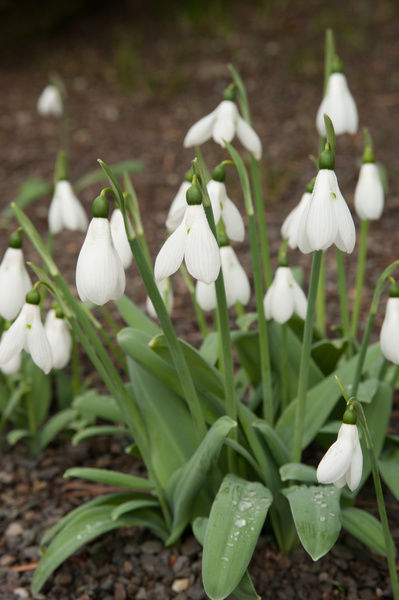 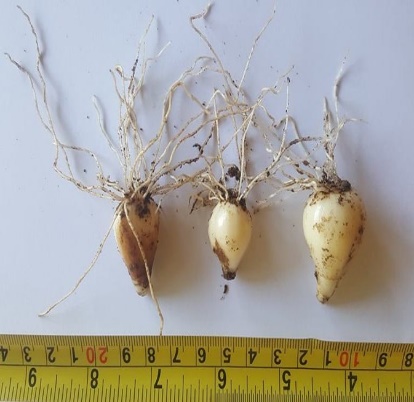 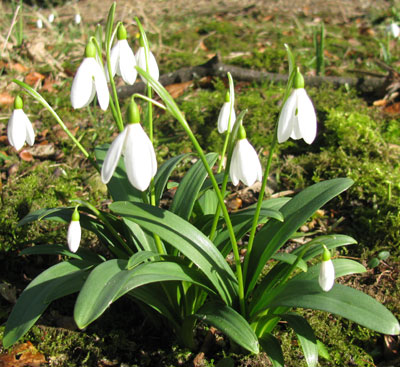 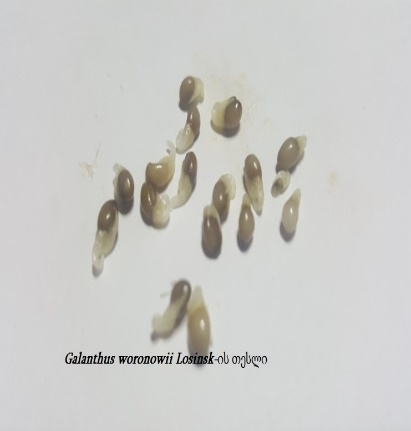 ვორონოვის თეთრყვავილა                   ალპური თეთღყვავილა
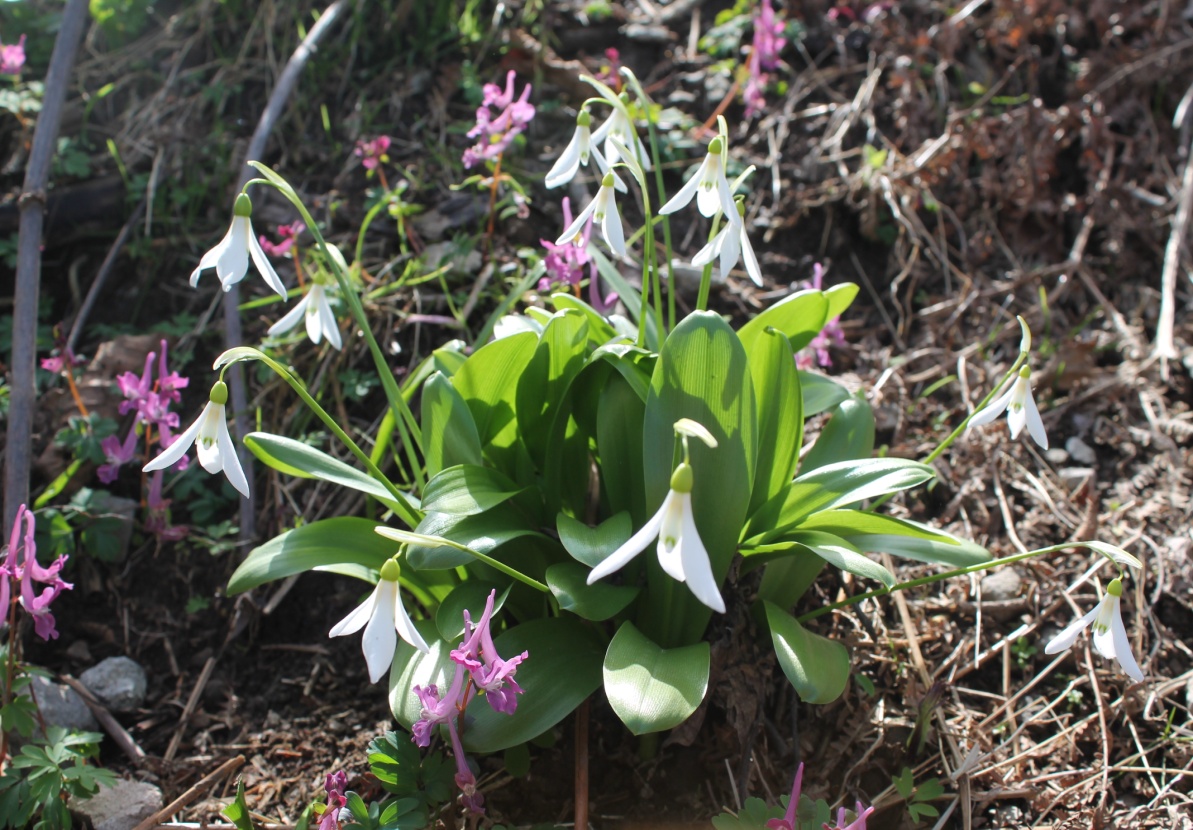 რიზეს თეთრყვავილა   კრასნოვის თეთრყვავილა
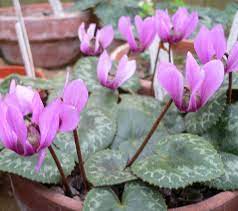 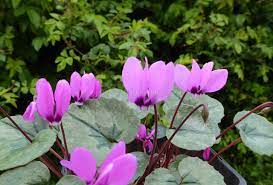 აჭარის ყოჩივარდა   კოლხური ყოჩივარდა          იბერიული ყოჩივარდა
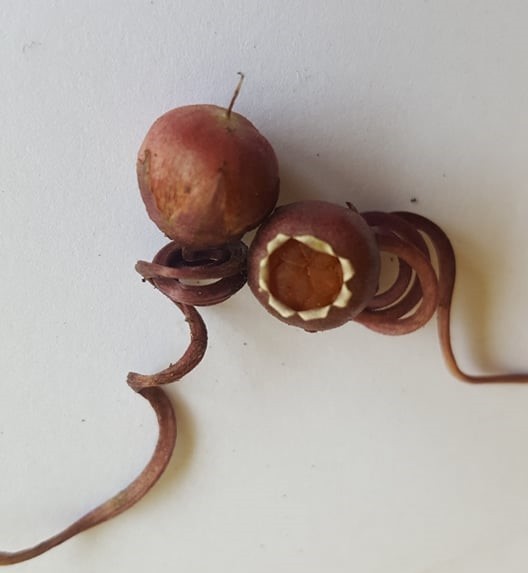 ყოჩივარდას  ტუბერები და ნაყოფები
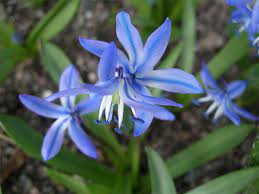 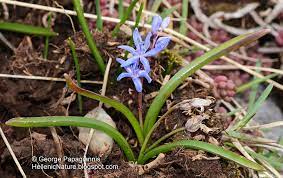 ცისთვალა Scilla monanthos   ვინოგრადოვის ცისთვალა Scila wimogradowii    Scilla nivalis
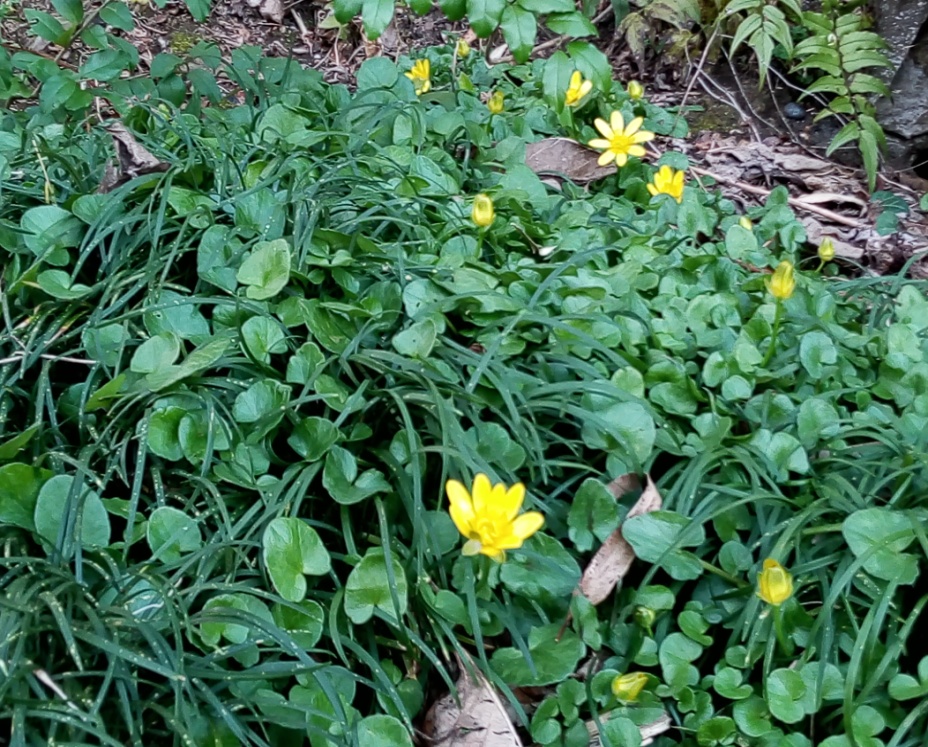 გაზაფხულის ეფემეროიდები  Primula sibthorpii, Ficaria popovii
Dantaria quinquefolia                   ცხენისკბილა-ტყის ბოლოკა
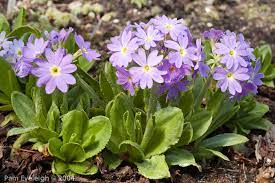 Primula algida Primula auriculata
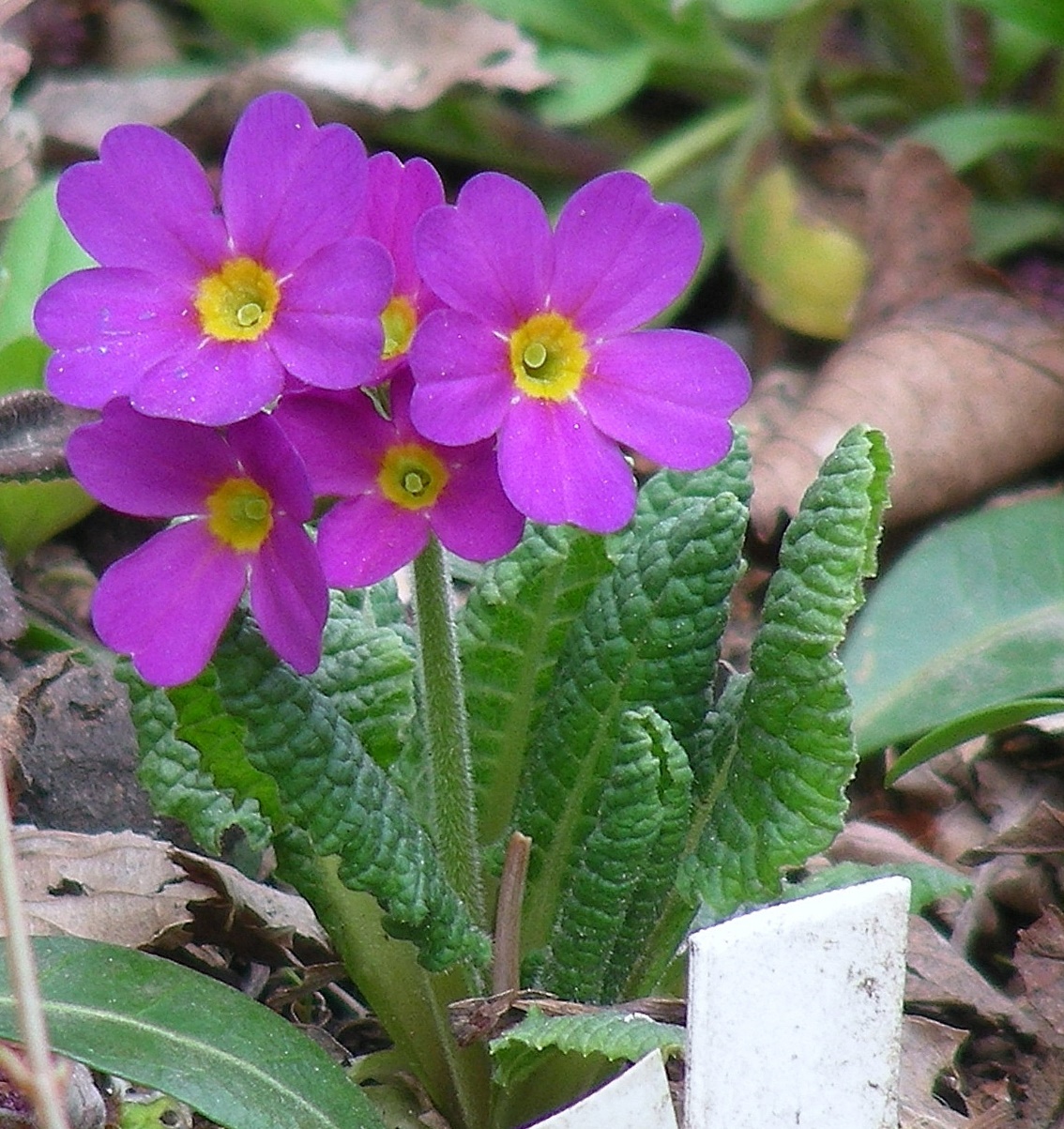 Primula elatior      Primula meyeri
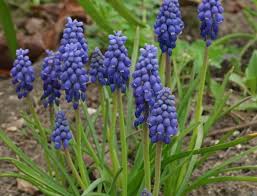 Muscari  colchicum, armeniacum კოლხური ყაზახა                 Muscari szovitsianum        შოვიცის ყაზახა
,
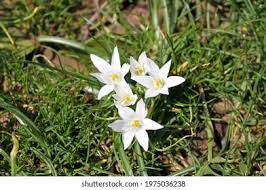 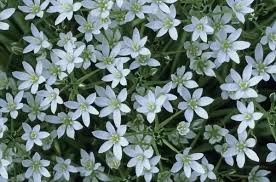 Ornithogalum woronowii ვორონოვის ძაღლნიორა გავრც. ქობულეი,    Ornithogalum balansae ჩაქვი, კოხი, ხალა, მახინჯაური                            ბალანზის ძაღლნიორა--გავრც.                                       ს                                                                                უბალპური მდელოები
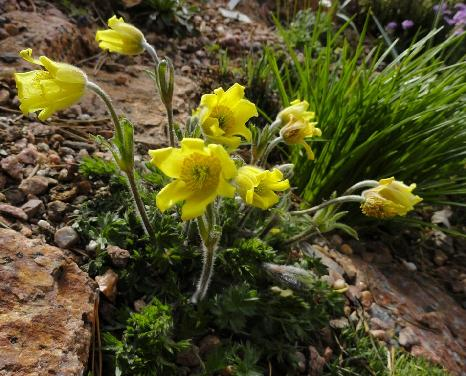 პუშკინია Puschkinia scilloides.                       ოქროსფერი მედგარა  Pulsatilla aurea  გავრც. აჭარისწყლის ზემო წელი               სარბიელას, საყორნიას,  ხინოს მთები
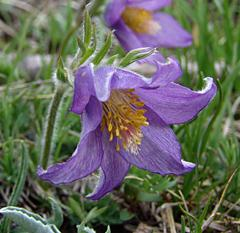 მედგარა Pulsatilla albana      იისფერი მედგარა Pulsatilla  violacea Rupr.- გავრც,სუბალპური კლდეები         ხინო. საყორნია. მდელოები
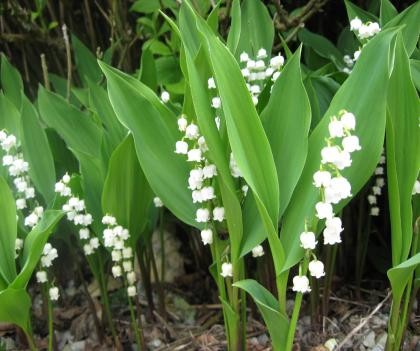 ღანძილი Allium ursinumმთის ქვედა და შუა სარტყელში                  შროშანა Convallaria transcaucasica                                                        მახუნცეთი, ციხისძირიდაჩრდილულ ტყეებში
შემოდგომის ეფემეროიდები
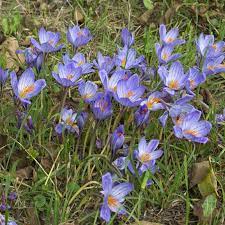 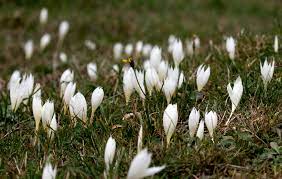 ზაფრანა Crocusvallicola                    ლამაზი ზაფრანა crocus speciosusტყის ზედა და სუბალპ. სარტყელი             მთის ქვედა და შუა სარტყლის მდელოები
აჭარის ეფემერები
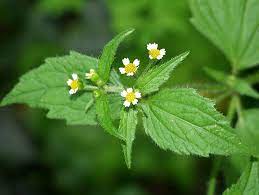 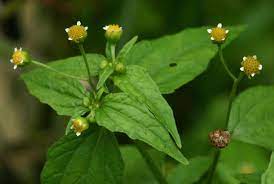 Galinsoga ciliate                       Galinsoga parviflora